Association between Calcium Intake and Coronary Artery Calcification (CAC)
MESA Data Analysis
Cross-sectional, Multi-Center Study ofOlder Adults (45 to 85 Years)
Six US communities and 4 ethnic groups
5561 adults (51.7% female) with no CVD Dx
CAC measured by CT (2 different machines)
Quintiles: median total calcium intakes, mg/d :
         Q1 300 
         Q2 530 
         Q3 790 
         Q4 1205 
         Q5 2100
Major Finding, though Statistically Weak
An inverse, non-linear association is found between calcium intake and CAC in middle-aged and older adults—in cross-sectional analysis.
Calcium supplements contribute, especially in women.
Why the lowest calcium consumers (Q1) should have a high CAC (set at 1.0) is not readily apparent.
Calcium intakes of the middle quintiles (2-4) seem to be sufficient for bone health, but not excessive for CAC.
Calcium intakes of Q5 appear to be excessive and may contribute to greater CAC.  Supplement intake is high.
Table 2C. Male Total Calcium Intake by Quintile: Diet & Supplemental Calcium
Table 3.  Fully Adjusted Relative Risk Regression Model Predicting CAC >0
Calcium Intake	  Median	 Relative 	95% Confidence	    P Value
         Quintile	Ca Intake    	   Risk	  Limits_______________________
 
Q1   < 424 mg	    300	1.00	Reference		        ----
 
Q2   424 to 639 mg	    530	0.94	0.87 to 1.01	      0.1046
 
Q3   640 to939 mg	    790	0.92	0.85 to 0.997	      0.0249
 
Q4   940 to 1472 mg           1205        0.89	 0.82 to 0.97	      0.0063
 
Q5   > 1473 mg	    2100        0.92	 0.85 to 1.01	      0.0689
_______________________________________________________________________
* Adjusted for age, gender, study site, BMI, exercise, smoking. Alcohol use, systolic BP, anti-hypertensive drug use, total cholesterol-to-HDL cholesterol ratio, lipid-lowering drug use, diabetes drug use, family history of MI, aspirin use, GFR, and serum homocysteine.
Table 4.  Fully Adjusted Relative Risk Regression Model Predicting CAC >0: Further adjustment for socio-economic variables and energy intake
Calcium Intake	  Median	 Relative 	95% Confidence	    P Value
         Quintile	Ca Intake    	   Risk	  Limits_______________________
 
Q1   < 424 mg	    300	1.00	Reference		        ----
 
Q2   424 to 639 mg	    530	0.95	0.85 to 1.05	      0.3211
 
Q3   640 to939 mg	    790	1.01	0.90 to 1.13	      0.9229
 
Q4   940 to 1472 mg 	   1205         0.92	 0.82 to 0.9997	      0.0493
 
Q5   > 1473 mg	   2100         1.10	 0.97 to 1.25	      0.1553
_______________________________________________________________________
* Adjusted for age, gender, study site, BMI, exercise, smoking. Alcohol use, systolic BP, anti-hypertensive drug use, total cholesterol-to-HDL cholesterol ratio, lipid-lowering drug use, diabetes drug use, family history of MI, aspirin use, GFR, and serum homocysteine. Additional adjustment for SES (income, education, no health insurance) and  daily energy intake (in kilocalories)
Table 5.  Fully Adjusted Relative Risk Regression Model Predicting Incident CAC (longitudinal)
Calcium Intake	  Median	 Relative 	95% Confidence	    P Value
         Quintile	Ca Intake    	   Risk	  Limits_______________________
 
Q1   < 424 mg	    300	1.00	Reference		        ----
 
Q2   424 to 639 mg	    530	1.15	0.88 to 1.51	      0.3130
 
Q3   640 to939 mg	    790	1.21	0.92 to 1.59	      0.1636
 
Q4   940 to 1472 mg 	   1205         1.02	 0.75 to 1.36	      0.9152
 
Q5   > 1473 mg	   2100         1.21	 0.90 to 1.64	      0.2098
_______________________________________________________________________
Adjusted for age, gender, study site, BMI, exercise, smoking. Alcohol use, systolic BP, anti-hypertensive drug use, total cholesterol-to-HDL cholesterol ratio, lipid-lowering drug use, diabetes drug use, family history of MI, aspirin use, GFR, and serum homocysteine. 
Same Ca quartiles identical to cross sectional analysis for comparability
Confidence intervals are wide
Figure 1.  Median Calcium Intakes for Each Quintile in Model [CAC > 0]
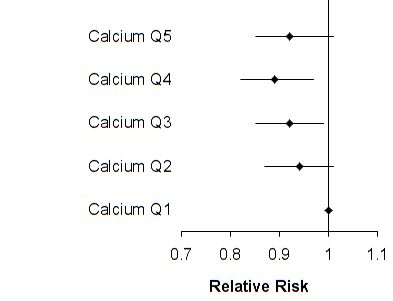 Summary
This exploratory, hypothesis-generating study is based on cross-sectional data and it should serve as a base for prospective MESA data that hopefully will be able to answer whether high intakes of dietary calcium (> RDAs) modify the risk of CAC. Role of supplements remains unclear.
While non-significant, our current observation of a non-linear association suggests the possibility that excessive intakes of dietary calcium from foods plus supplements may impact on CAC in older adults. Participants in Q5 are of interest.
Summary: Part 2
Additional of socioeconomic variables and total energy intake weaken but do not eliminate the non-linear association

Longitudinal results are preliminary and included for context
Q4 still seems different in this group as well but power is reduced compared with cross-sectional analysis